ИНСТРУКЦИЯ
Поиск и внесение изменений в товар в индивидуальном Электронном магазине
ШАГ 1: 
После входа в свой интернет-магазин на Электронной торговой площадке GLOUS, в верхней части экрана, на панели, выберите «ПАНЕЛЬ УПРАВЛЕНИЯ», затем «ИЗМЕНИТЬ ТОВАР», нажмите.
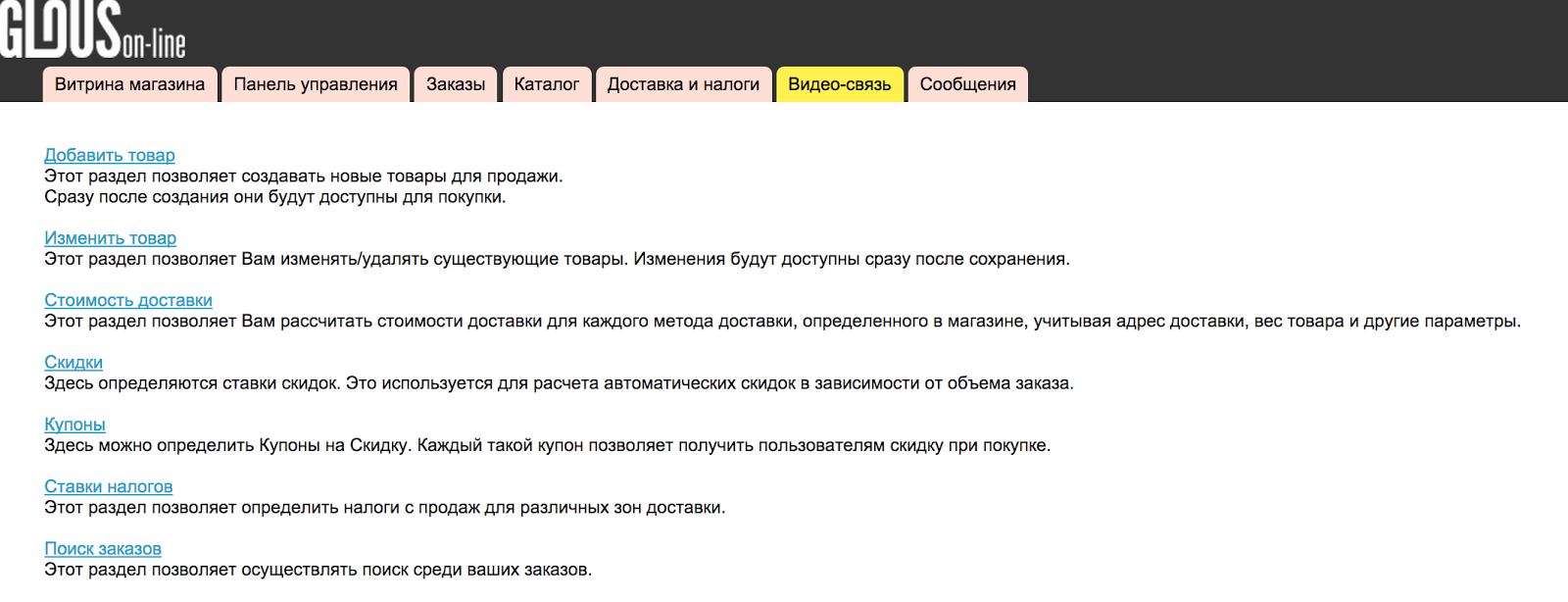 ИНСТРУКЦИЯ
Поиск и внесение изменений в товар в индивидуальном Электронном магазине
ШАГ 2: 
У Вас появится страница с полями, заполнив которые Вы найдете свой товар. Это актуально, если у Вас уже выставлено много товаров. Необязательно заполнять все поля. Далее нажмите «НАЙТИ».
Например: Если Вы знаете «КОД» (артикул), то достаточно будет ввести его, чтобы точно найти товар. Если Вы укажете только категорию, то найдете все Ваши товары в данной категории.
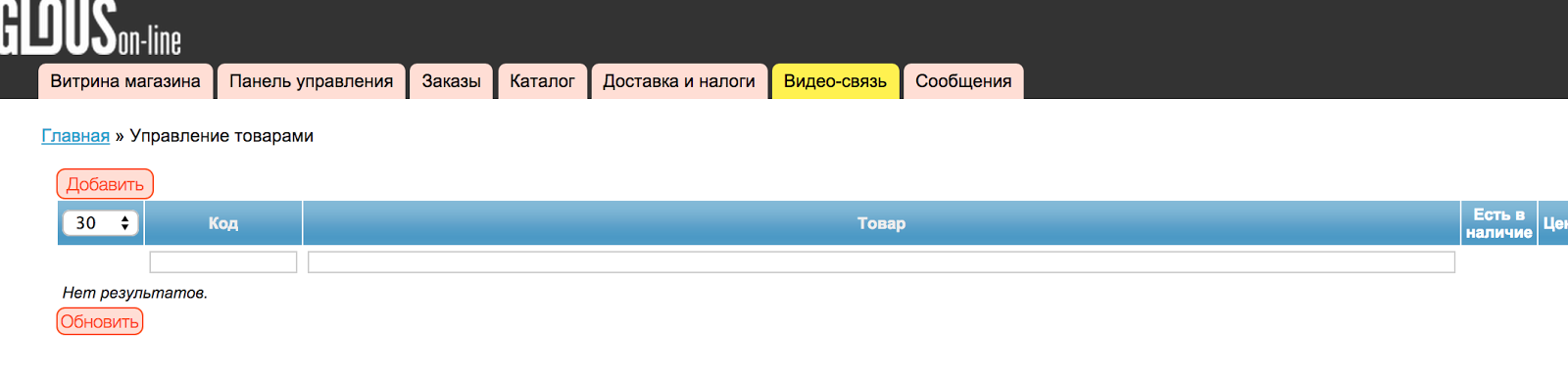 ИНСТРУКЦИЯ
Поиск и внесение изменений в товар в индивидуальном Электронном магазине
ШАГ 4: 


После того как Вы нашли нужный товар, Вы можете кликнуть на него и попадете на страницу «Управления товарами». 

С данной страницей Вы уже знакомы. 

На ней Вы можете добавлять товары, вносить изменения в описание, количество, цену и т.д.